オンライン実習　2回目　　　　　　　　　　（タスク授業案５）　2021年12月25日
MUB2021-101

安部　直樹（あべ　なおき）
今日の授業（10分間）
➀実習の前提
②実習後のゴール（できるようになること）
③クイズ
④皆で考えて教えあう
⑤まとめ：メールで大切な事
⑥宿題
みなさんのこと(お願い）
会社に２月から２カ月間のインターンシップを
　申し込んでいる学生です。　
　今の現実の（リアルな）立場は忘れてください。


研修テーマ
　「学生の立場でメールで会社に質問する」

　　２回ある事前研修の１回目。
2022年度インターンシップ   株式会社AYC
１．事前研修
　（１)１２月１８日　13:00～14:00　
　　　一次研修(事前研修)　
　　　　➀質問のしかた　メール（10分）　👈

　　　　②トラブル対応（30分）その他（30分）　　　　　　　　　　　　　　　　　　　　　　　　　　　　　　　　　　　　　

　(２)１月15日 　13:00～15:00　
　　　二次研修(事前研修）

２．２月１日～３月３１日　　インターンシップ（2か月間）

　　★３月２３日　 13:00～15:00　宣伝部　社内報 制作会議
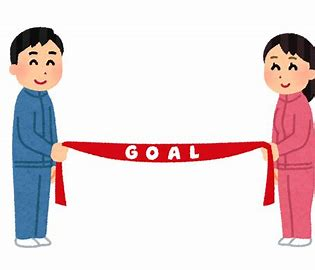 インターンシップの最終目標
株式会社AYCのインターンシップ(2ケ月）に参加して、
先輩社員の支援を得ながら　
社内報制作会議で意見を述べることができるようになる
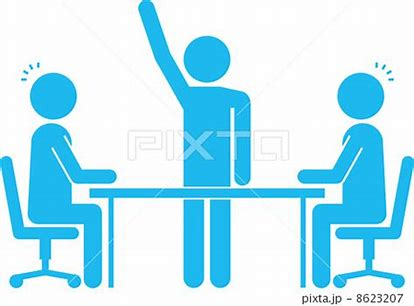 今日の研修後　できること
１①わからない点をメールで正しく質問できる。
　②適切な緊急連絡ができる。　
          　　　　　　　　　　　　
２.①基本的な用語を調べて理解する。
　　（方針、事業環境、組織、機能）
　②会社のVISIONや事業内容、製品、広報活動について
　　概要を理解する。

３.インターンシップに参加して、会議で質問、発言できる.
☞クイズ
１．クイズをやってみてください。
　　場面：学生から会社への質問メール

２．正解を選んで
　　みなさんに理由を説明してください
3択クイズに挑戦！(2分間）
正しいのはどれでしょうか。理由も考えてください。
➀件名  a)インターンシップについて　b)質問があります　c)【重要】日程、時間、場所

②宛先　a)  ㈱ayc人事　　吉田さん
	　b)  人事部　吉田課長様
	　c)  株式会社AYC　人事部　人財開発課　課長　吉田かおり様
		
③冒頭　a)拝啓 いつもお世話になっております。ロアンです。
	　b)こんにちは。インターンシップ申込中のニュン大学ロアン・サムです。
	　c)前略、寒さも厳しい毎日ですが、風邪などお召しになっていませんか。
		
④本文a)以下の3点についてお知らせください。　１．２．３
	b)送ってくださった資料をみてもわからないので、至急ご案内頂戴したいです。
	c)集合場所や時間、持ち物などを教えてくださいますでしょうか？
		
⑤クッション
	a)　以上の資料につき、送ってくだされば大変ありがたく存じます
	b)　お忙しい中、恐縮ですが、資料を送付願います。
	c)　是非ともお願い申し上げたく、送っていただければ大変ありがたく存じます
解答例
➀件名　

〇a)インターンシップについて
　b)質問があります　　
　c)【重要】日程、時間、場所が不明。
解答例
②宛先	

a)  ㈱ayc人事　　吉田さん
b) 人事部　吉田課長様
c) 株式会社AYC　人事部人財開発課　課長　吉田かおり様　　　　
　※正式名称　フルネーム
解答例
③冒頭	

a) 拝啓 いつもお世話になっております。ロアンです。

〇b) こんにちは。インターンシップ申込中のニュン大学ロアン・サムです。
　　　　	
c)  前略、寒さも厳しい毎日ですが、風邪などお召しになっていませんか。
解答例
④本文

〇a)　以下の3点についてお知らせください。　１．２．３
　　　※簡潔・箇条書き（かじょうがき）の使用

b)　送ってくださった資料をみてもわからないので、
　　至急ご案内頂戴したいです。

c)　集合場所や時間、持ち物などを教えてくださいますでしょうか？
解答例
⑤クッション
a)　以上の資料につき、送ってくだされば大変ありがたく存じます。

〇b)　お忙しい中、恐縮ですが、資料を送付願います。
　　（相手の気持ちを考えて・定型）

c)　是非ともお願い申し上げたく、送っていただければ
　　大変ありがたく存じます。
解答例
➀件名  a)インターンシップについて　b)質問があります　　c)【重要】日程、時間、場所が不明。
　　　　　　　　　　　　　（定形）
②宛先	a)  ㈱ayc人事　　吉田さん
	b)  人事部　吉田課長様
	c)  株式会社AYC　人事部　人財開発課　課長　吉田かおり様　(正式名称　フルネーム）
		
③冒頭	a) 　拝啓 いつもお世話になっております。ロアンです。
	b) 　こんにちは。インターンシップ申込中のニュン大学ロアン・サムです。手紙形式と区別）
	c)  　前略、寒さも厳しい毎日ですが、風邪などお召しになっていませんか。
		
④本文	a)　以下の3点についてお知らせください。　１．２．３（簡潔・かじょうがきの使用）
	b)　送ってくださった資料をみてもわからないので、至急ご案内頂戴したいです。
	c)　集合場所や時間、持ち物などを教えてくださいますでしょうか？
		
⑤クッション
	a)　以上の資料につき、送ってくだされば大変ありがたく存じます。
	b)　お忙しい中、恐縮ですが、資料を送付願います。（相手の気持ちを考えて・定型）
	c)　是非ともお願い申し上げたく、送っていただければ大変ありがたく存じます。
社内メールはＴ・Ｋ・Ｋ　正しく　（Ｔ）　形式　簡潔　　（Ｋ）　形式　感謝　　（Ｋ）　マナー
★学生から会社あてのメール　正しく・箇条書き・感謝（T・K・K）
➀件名の書き方　～のお願い、～の件、～について　
②宛名の書き方　㈱　正式社名　部署名　役職　姓・名　様➾〇正しく　
③頭語・時候挨拶(不要）　こんにちは。お世話になります。〇簡潔
　　いつも弊社製品を愛用頂き・・感謝申し上げます➾×お客さま宛
　　前略～　拝啓～　寒さ厳しい折～　　　　　　　➾×手紙の形式　　　　　
④簡潔に、箇条書きを使用する　　　　　　　　➾×記～は連絡や案内
⑤敬語、正しい日本語　　　　　　　　　　　　　➾今回除外
⑥自分の所属、名前の記載　　　　　　　　　　　➾〇大学名、姓名
⑦最低限のクッションことば　　　　　　　　　　➾〇マナー
　お世話になります。お忙しい中、恐縮ですが。　　　依頼するときは　　　　　　　
　お手数ですが、よろしくお願いします　　　　　　　感謝をこめて
★メールを書く時の確認
1.誰に対して書くのか　➾　➀社内からお客様へ　　　
　  　　　　　　　　　　　  ②社内から社内　　　　　
　　  　　　　　　　　　　  ③学生から会社へ

　　　　　　　　　　　　　　　　　　　　　　　　　　　　　　　　　　　　　　　　　　　　　　　　    　2.社内にルールはあるか           yes   社内ルールにしたがう
                                no                 

　　　
　　　　一般的なルール
社内規定
・・
1-3文書管理規定
①顧客対象
②会社内部
・・・
社内規定　ご参考　　　★会社によって違うので、ぜひ確認してください。
規定類

社内規定
・・
1-3文書管理規定
①顧客対象
②会社内部
・・・
規則
　　規約
　　　規定類（1-1～1-9）
　　　
　　1-3　文書管理規定　(例）
　　　　(１)顧客宛
　　　　(２)公共機関宛
　　　　(３)社内文書
　　　　　①宛先の書き方
　　　　　②簡潔な記入例
　　　　　③社内虚礼の廃止
　　　　　　廃止：御多忙中、お世話に・・、存じます。
　　　　　　　　　役職名も不要
これを見て
書くのが
一番です
株式会社AYC　
人事部　人財研修課　（課長）　
吉田かおり　様　　　　　　　　　　　　　　☞T正しく
＜件名＞　インターンシップの問い合わせ
こんにちは。お世話になっております。　　　　☞K感謝
ライナ大学　ノミン・トラム　です。　　　　☞T正しく
お忙しい中恐縮ですが、開催が予定されている　☞K感謝・定型
インターンシップ説明会について以下を
お知らせください。
メールで返信いただければ幸いです。　　　　　☞　K感謝
・インターンシップ説明会の集合場所と時間☞Ｋ簡単箇条書き
・交通費精算の方法
・当日の緊急連絡先
　お手数ですが、どうぞよろしくお願いします。☞感謝・定型
                                　ライナ大学　ノミン・トラム☞T正しく　
　　　　　　　　070-77894769　nom@ayc.tokyo
会社への質問メール例（TKK）
会社　部署名　フルネーム　様

こんにちは、お世話になっております。
（所属、名前）です。
（簡潔・用件）
　　お手数ですが、●●について
　　以下～をお知らせください
　(箇条書き）
　・
　・
　・
お手数ですが、よろしくお願いします　　　　　　　　　　　　　　　　　　　　　　　
所属、名前、連絡先（℡、メアド）
宿題
①☞今日学んだことを、
　　業務日報(研修報告書）にできるだけくわしく書いてください。

②☞インターンシップの質問事項を3つ考えて、
　　メールで以下の宛先に出してください。

③☞残った3択クイズをやって自己採点してください。　
　
　　※後日、修正例を次回研修にてお知らせします。
　　
　　締め切り：来週　12月2４日（金）17：00まで
　　宛先）人事部　人財企画部　PSPJ　太田裕美
メールを書く時の確認
Ｔ　　　　　　　　Ｋ　　    　　　　Ｋ
 正しく　　       簡潔に  箇条書き           感謝
受講者の皆さんへ
ご協力に心より感謝いたします。
日本でのお仕事、元気でがんばってください！
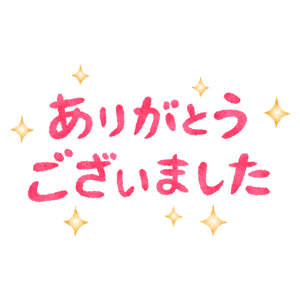